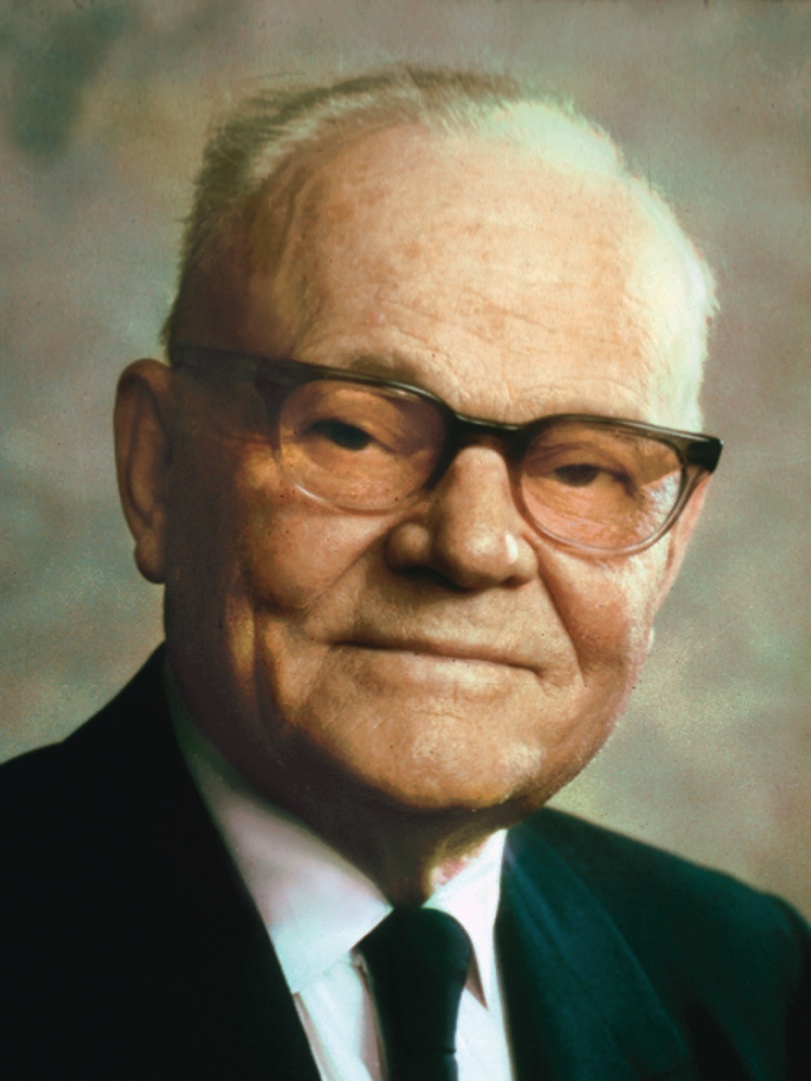 “Jacob realized that the covenants he made with the Lord there were the rungs on the ladder that he himself would have to climb in order to obtain the promised blessings—blessings that would entitle him to enter heaven and associate with the Lord.”
Marion G. Romney
“Temples—The Gates to Heaven,” Ensign, Mar. 1971, 16
1 of 2